Project: IEEE P802.15 Working Group for Wireless Specialty Networks

Submission Title: Discussion of Numerical Human Body Voxel Model
Date Submitted:  July 13th , 2022
Source: Takumi Kobayashi, Soichi Watanabe, Minsoo Kim, Marco Hernandez, Ryuji Kohno   
Company: (1)Yokohama National University  (2) YRP International Alliance Institute (3) National Institute of Communication Technology
Address: (1)79-5 Tokiwadai, Hodogaya-ku, Yokohama, 240-8501 Japan,
(2) YRP1 Blg., 3-4 HikarinoOka, Yokosuka-City, Kanagawa, 239-0847 Japan
Voice:[+81-90-5408-0611] E-Mail:[kobayashi-takumi-ch@ynu.ac.jp, minsoo@minsookim.com, marco.hernandez@ieee.org, kohno@ynu.ac.jp, Kohno@yrp-iai.jp]
Re: In response to call for technical contributions 
Abstract:	This provides information about Numerical Human body voxel model and its applicability to use channel and environmental modeling activities for vehicle body area network(VBAN) of amendment of IEEE802.15.6-2012 for wireless body area network(BAN) with enhanced dependability.
Purpose:	Material for discussion in P802.15.6ma TG corresponding to comments in EC Meeting
Notice:	This document has been prepared to assist the IEEE P802.15.  It is offered as a basis for discussion and is not binding on the contributing individual(s) or organization(s). The material in this document is subject to change in form and content after further study. The contributor(s) reserve(s) the right to add, amend or withdraw material contained herein.
Release:	The contributor acknowledges and accepts that this contribution becomes the property of IEEE and may be made publicly available by P802.15.
July 2022
Slide 1
T.Kobayashi, S. Watanabe, M.Kim, M. Hernandez, R.Kohno
July 2022
Discussion of Numerical Human Body Voxel Model
Takumi Kobayashi (1,2), Soichi Watanabe(3), Marco Hernandez (2), Minsoo Kim (2), Ryuji Kohno(1,2) 
(1)Yokohama National University, (2)YRP-International Ariane Institute(3) National Institute of Communication Technology
Slide 2
T.Kobayashi, S. Watanabe, M.Kim, M. Hernandez, R.Kohno
July 2022
Whole-body voxel human models for numerical simulation
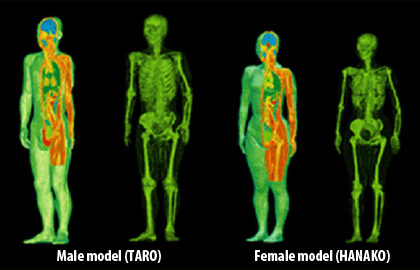 Whole-body voxel human models for numerical simulation is ready to use to develop and analyze channel and environmental model around human brain numerically.
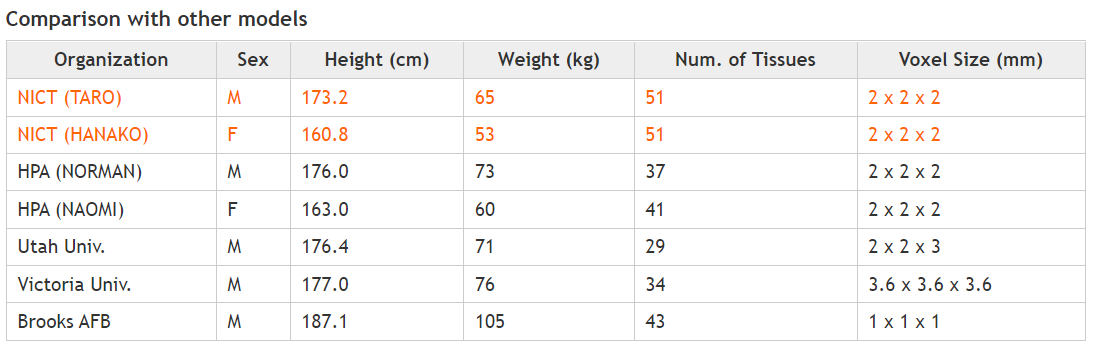 Development of whole-body voxel human models
https://emc.nict.go.jp/bio/model/model01_1_e.html
Slide 3
T.Kobayashi, S. Watanabe, M.Kim, M. Hernandez, R.Kohno
July 2022
Human Numerical Model
Male model
(TARO)
Female model
(Hanako)
Pregnant female model
Development of whole-body voxel human models
https://emc.nict.go.jp/bio/model/model01_1_e.html
https://emc.nict.go.jp/bio/model/model01_3_e.html
T.Kobayashi, S. Watanabe, M.Kim, M. Hernandez, R.Kohno
4
July 2022
Human Numerical Model
7-years-old
3-years old
5-years-old
Adult model
https://emc.nict.go.jp/bio/model/model01_2_e.html
T.Kobayashi, S. Watanabe, M.Kim, M. Hernandez, R.Kohno
5
July 2022
NICT phantom models
Can be used for
Calculation of path-loss for BCI and implant channel models.
In head-to-head surface etc.
Calculation of path-loss for VBAN use case.

Caveat
NICT phantom models are based on 2mm voxel model.
=> λ=2mm ~ 150GHz in air.
Human tissue has a larger ε. Radio propagation speed becomes lower. λ becomes shorter
Original 2mm voxel model can analyze lower than 5 GHz in general.
Human tissue has some frequency-dependent parameters. UWB analysis is not achieved in the same way as analysis of narrow band.
A special technique is needed to use the NICT phantom model for UWB (<10.6GHz) analysis.
Detail analysis will be optional information.
FDTD computation requirement
VBAN phantom model needs to analyze quite a huge area for vehicles.
It may need to use a supercomputer.
T.Kobayashi, S. Watanabe, M.Kim, M. Hernandez, R.Kohno
6
July 2022
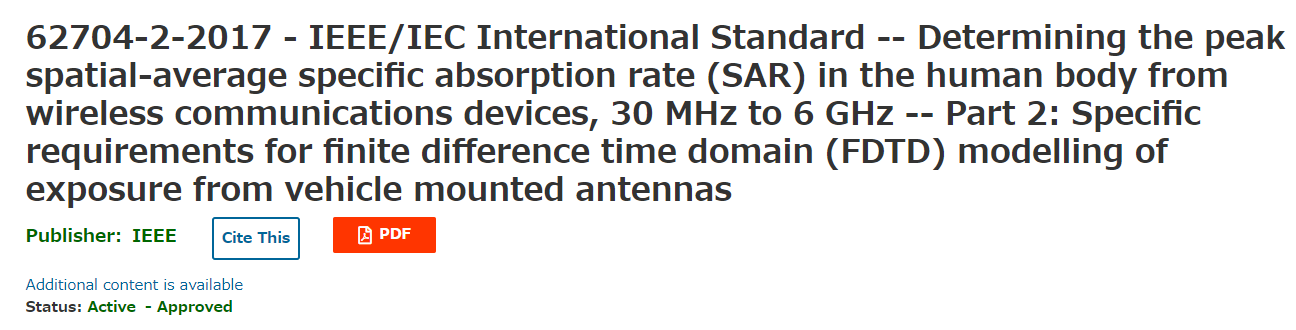 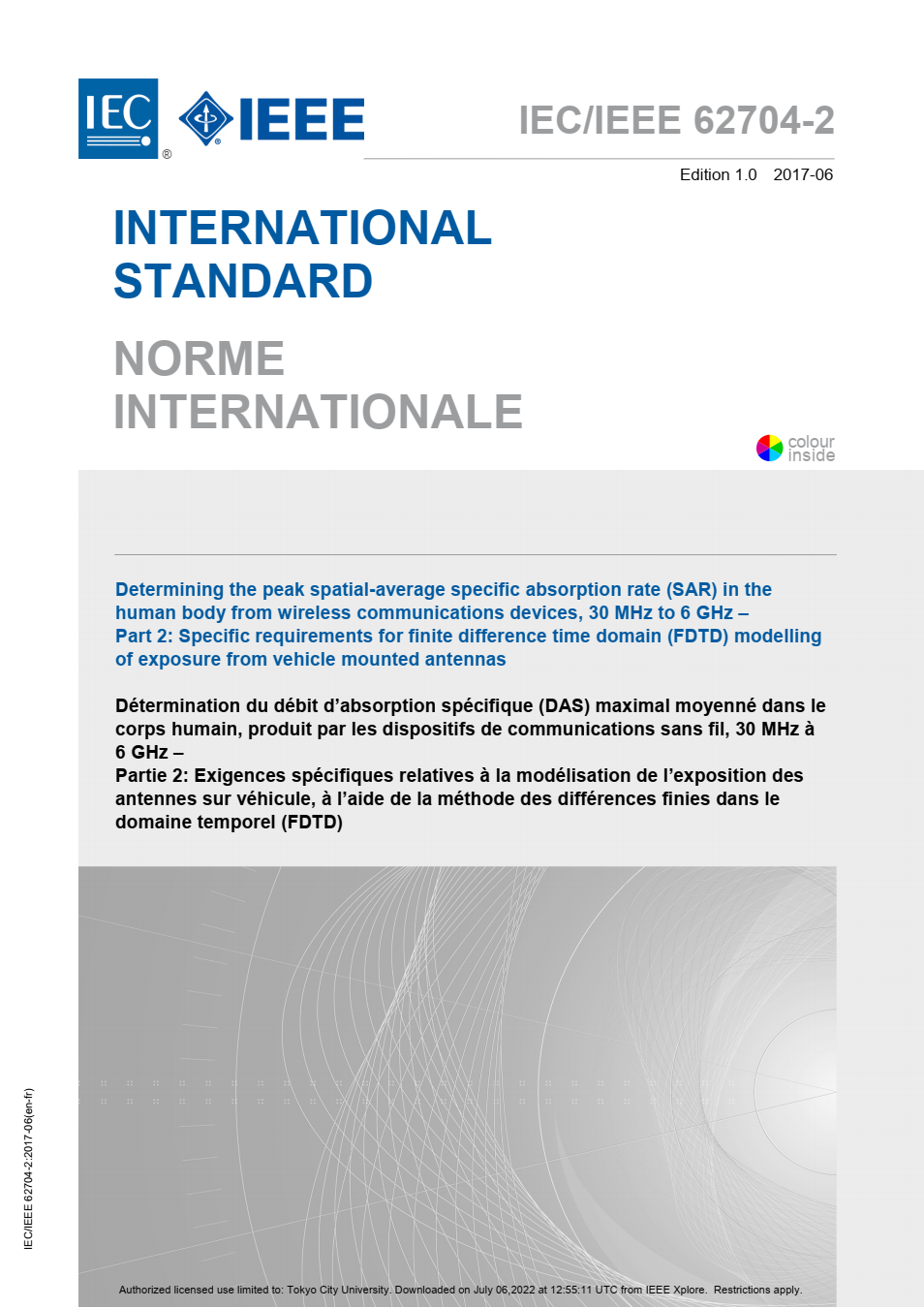 https://ieeexplore.ieee.org/document/7964816
T.Kobayashi, S. Watanabe, M.Kim, M. Hernandez, R.Kohno
7
July 2022
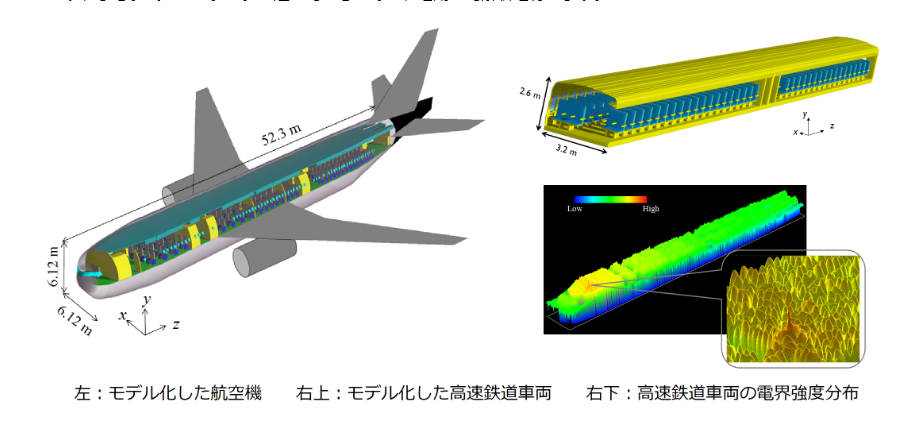 High-speed train carriage model.
The electric field strength of the high-speed train carriage
Aircraft model
https://wtemc.ist.hokudai.ac.jp/supercomputer.html
T.Kobayashi, S. Watanabe, M.Kim, M. Hernandez, R.Kohno
8
July 2022
Thank you for your attention
Slide 9
T.Kobayashi, S. Watanabe, M.Kim, M. Hernandez, R.Kohno